Reading the Electronic BookSome Essential Requirements
Florian Ehrensperger
LIBR 559L: Scholarly Communications June 7, 2011
Overview
Reading: Comprehension & Learning 
Interaction: Engagement 
Reading as a Social Activity: Sharing
1. Reading
Marshall, 2010, p. 20
How to improve reading comprehension?
Rereading, paraphrasing, and summarizing in one’s own words to clarify the content
Reorganizing the content into hierarchical outline, diagram, or graph that shows the important relations between ideas
Consciously seeking relations between new content and existing knowledge

active construction of meaning during reading 
     = interaction
Kintsch & Kintsch, 2005, p. 84
2. Interaction
Annotations
Navigation & Orientation
Clipping
Annotations I
Marshall, 2010, p. 41
Annotations II
Sherman, 2007, p. 26
Annotations III
Sherman, 2007, p. 35
Annotations IV
Marshall, 2010, p. 48
Navigation & Orientation
Navigation asks the question “how do I get there?,” while orientation asks the question, “where I am now?” 
Page turning better than scrolling?
Neither the material nor the activity (reading for entertainment or information) predicts how individuals will approach navigation.
Marshall, 2010, p. 20
Clipping
the way people extract, save, and share portions of a longer work
“fundamental way that we should expect people to interact with electronic publications including eBooks. It is important to translate clippings’ functions and roles into requirements for eBook applications”
Marshall, 2010, p. 60, 65
Clipping
Marshall, 2010, p. 52
3. Reading as a Social Activity
Sharing annotations
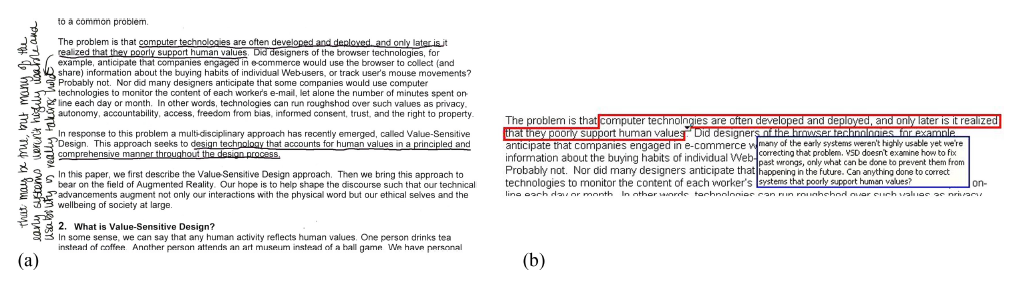 Marshall, 2010, p. 85
How to Create eBooks of the Future
“It is important to translate […] for eBook applications” 
“because we are on a computer, we can do things with digital texts that we were never able to do with books” 
Completely new approach
Marshall, 2010, p. 9, 65
Bibliography
Marshall, Catherine C. (2010). Reading and Writing the Electronic Book. Morgan & Claypool. 
Kintsch, Eileen & Kintsch, Walter. (2005). Comprehension. In: Paris & Stahl (ed.), Children's reading comprehension and assessment, 71-92. 
Sherman, William H. (2007). Used Books. Marking Readers in Renaissance England. University of Pennsylvania Press.